ENTERPRISEBreakthrough Goals
ENTERPRISE BREAKTHROUGH GOAL

Accelerate the increase in the competitiveness of the Philippine construction industry with a  
 14% average annual increase in Gross Value Added until 2030
Lead Indicator #1


Filing of the Security of Payments Act (SOPA) bill in either chamber of Congress by 2024
Lead Indicator #2


Institutionalize a mechanism for construction market development and overseas expansion by 2025
Lead Indicator #3


Operationalize a user-friendly, data-efficient and secure mobile-based application of the PCAB Online Licensing Portal by 2025
Lead Indicator #4


Establishment of the online payment facility for filing of requests for arbitration and mediation services by 2025
Lead Indicator #6


Adoption of the Philippine Skills Framework in the construction industry by 2028
Lead Indicator #5


Develop an online construction industry database (Construction Outlook) by 2026
CIAP EXECUTIVE OFFICEBreakthrough Goals
BREAKTHROUGH GOAL
CIAP EXECUTIVE OFFICE
_______________
SCOREBOARD
LEAD MEASURE # 1

Establish the CIAP-wide Quality Management Team
LEAD MEASURE # 2

Capacitate the Quality Management Team on QMS and/or ISO
LEAD MEASURE # 3

Review and completion of systems procedures through conduct of writeshops by 2024
LEAD MEASURE # 4

2025 QMS Pilot Implementation
LEAD MEASURE # 5

Conduct of Internal Quality Audit
and Management Review
(one cycle each year)
*For all services of CIAP Executive Office, CMDF, PODCB, and CIAC
BREAKTHROUGH GOAL
CIAP EXECUTIVE OFFICE
_______________
SCOREBOARD
LEAD MEASURE # 1

Establishment of committees for
each pillar* by 2nd quarter of 2024
LEAD MEASURE # 2

Conduct of capacity building programs and/or awareness programs for each pillar in 2024
LEAD MEASURE # 3

100% completion of required documentations and processes for each pillar by 2024
*PRIME-HRM Pillars
Recruitment, Selection and Placement
Performance Management System
Learning and Development
Rewards and Recognition
BREAKTHROUGH GOAL
CIAP EXECUTIVE OFFICE
_______________
SCOREBOARD
LEAD MEASURE # 1

Capacitate CIAP Personnel on competency-based information, communications and technology
LEAD MEASURE # 2

50 percent upgrading of CIAP hardware and software by 2024
LEAD MEASURE # 3

Identify sources/service providers for system creation and/or development
LEAD MEASURE # 4

MITHI-Endorsed Information Systems Strategic Plan for 2025
(eSignature, Full Implementation of Integrated Document Tracking System(iDTS), HRIS, eNGAS/FMIS, Inventory System)
CIACBreakthrough Goals
BREAKTHROUGH GOAL
CONSTRUCTION INDUSTRY ARBITRATION COMMISSION
_______________
LEAD MEASURE # 1

Formulate new CIAC Mediation Rules
LEAD MEASURE # 2

Apprise/update the accredited mediators with the new CIAC Mediation Rules
BREAKTHROUGH GOAL
CONSTRUCTION INDUSTRY ARBITRATION COMMISSION
_______________
LEAD MEASURE # 1

Provide at least one online facility for filing of request for arbitration/complaint and request for mediation
LEAD MEASURE # 2

Make an online facility.
BREAKTHROUGH GOAL
CONSTRUCTION INDUSTRY ARBITRATION COMMISSION
_______________
LEAD MEASURE # 2

Have a Memorandum of Agreement with payment partners.
LEAD MEASURE # 1

Provide at least one online payment facility for arbitration and mediation services by end of 2024
BREAKTHROUGH GOAL
CONSTRUCTION INDUSTRY ARBITRATION COMMISSION
_______________
LEAD MEASURE # 3

​
Adjudicate payment disputes
LEAD MEASURE # 2

​
Train and certify adjudicators​
LEAD MEASURE # 1

​
Finalize Adjudication Rules
CMDF
Lead Indicator No. 2

Development of the Career Pathways model for workers
Lead Indicator No. 1

Development of the Career Pathways model for professionals
PCAB
Lead Indicator No. 1

Benchmark other mobile applications for registration process of government agencies
Lead Indicator No. 2

Engage consultancy service for the development of the mobile application
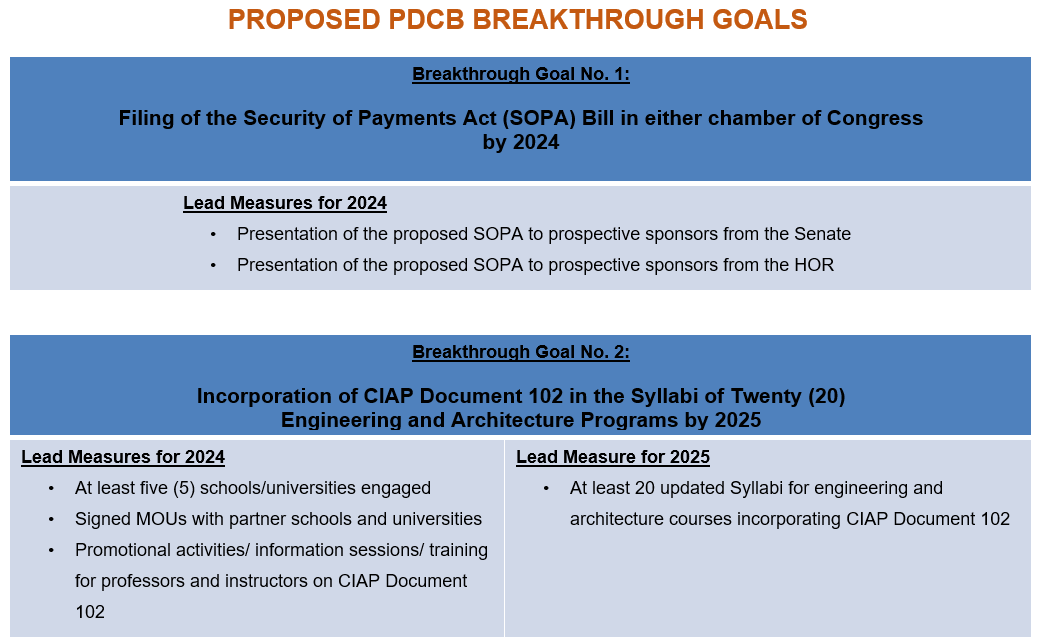 POCB Breakthrough Goal
LEAD MEASURE # 1
Formulation of the POCB Operations Manual for Overseas Promotion of Construction and Related Engineering Services by 2025
LEAD MEASURE # 2
Sessions to educate POCB team members about the Operations Manual with emphasis on their roles and responsibilities as outlined in the SOPs
[Speaker Notes: As of Feb. 29EDDUG BSC: Preliminary Operations Manual for Overseas Promotion of Construction and Related Engineering Services by 2025]